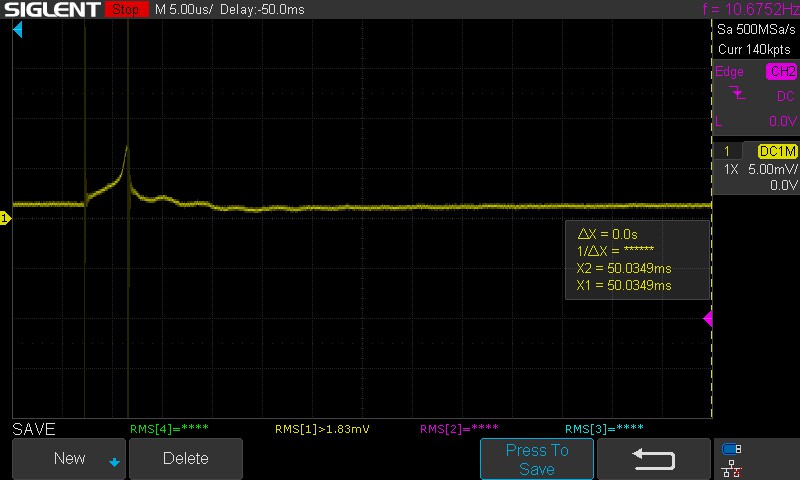 UCC28712  ASSY . Inptu 250V, load 1.5W only
Vcs
Clear sign of magnetics  going into saturation